Check List for Items to be Audited in General Banking Operations.
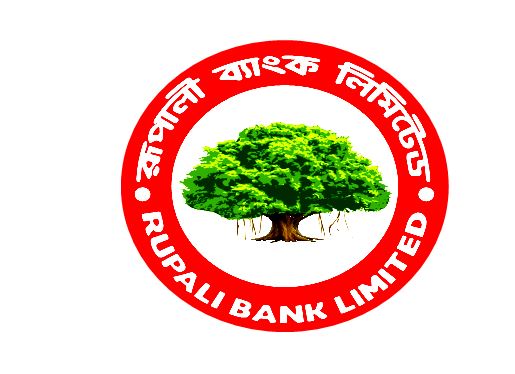 Kamal Bhattacharjee
 DGM & Zonal Manager
 Central Zone, Dhaka.
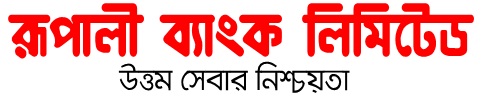 ‡PKwj÷
wbixÿv ¯§viKwjwc cwicvjb| cwiwkó-3(K)
 cÖv_wgK cwi`k©b cÖwZ‡e` cwicvjb| cwiwkó-3(L)
wbixÿv I cwi`©kb cÖwZ‡e`b cwicvjb| cwiwkó-3(M)
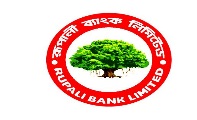 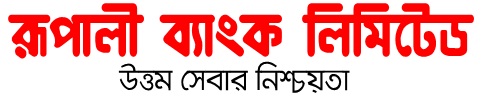 wbixÿv ¯§viKwjwc cwicvjb| cwiwkó-3(K)
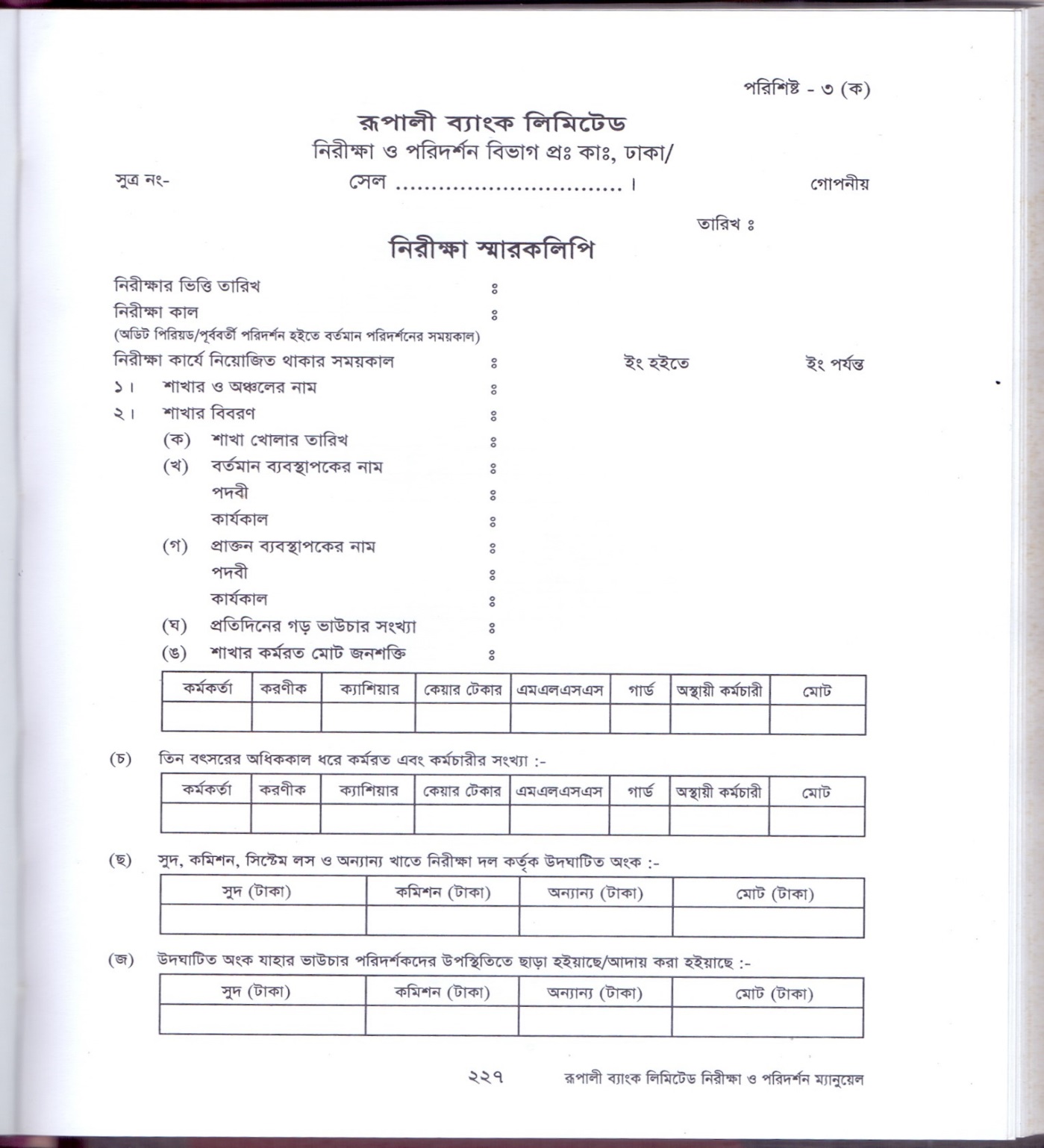 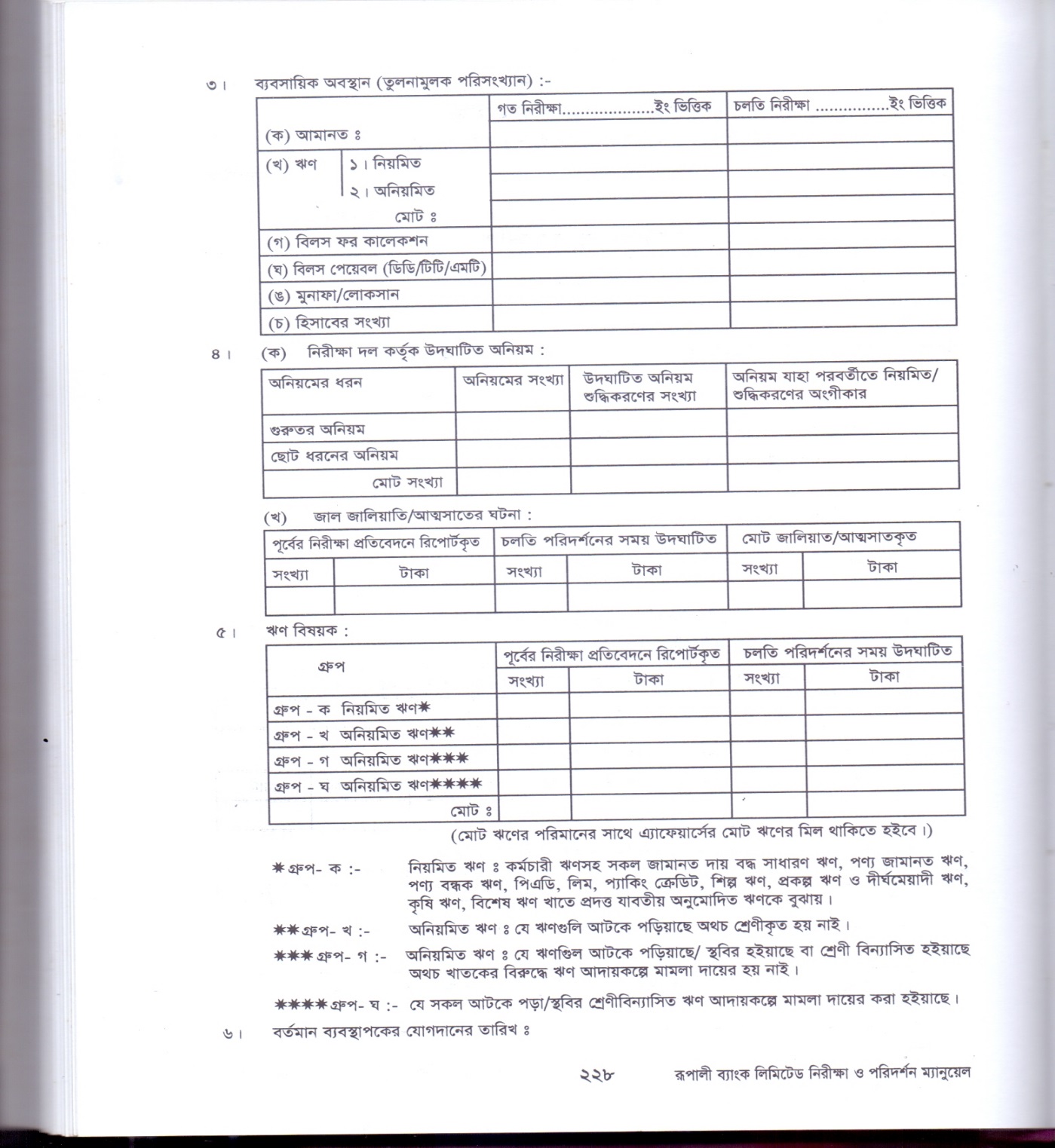 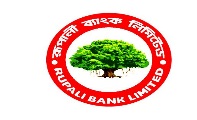 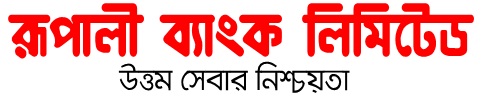 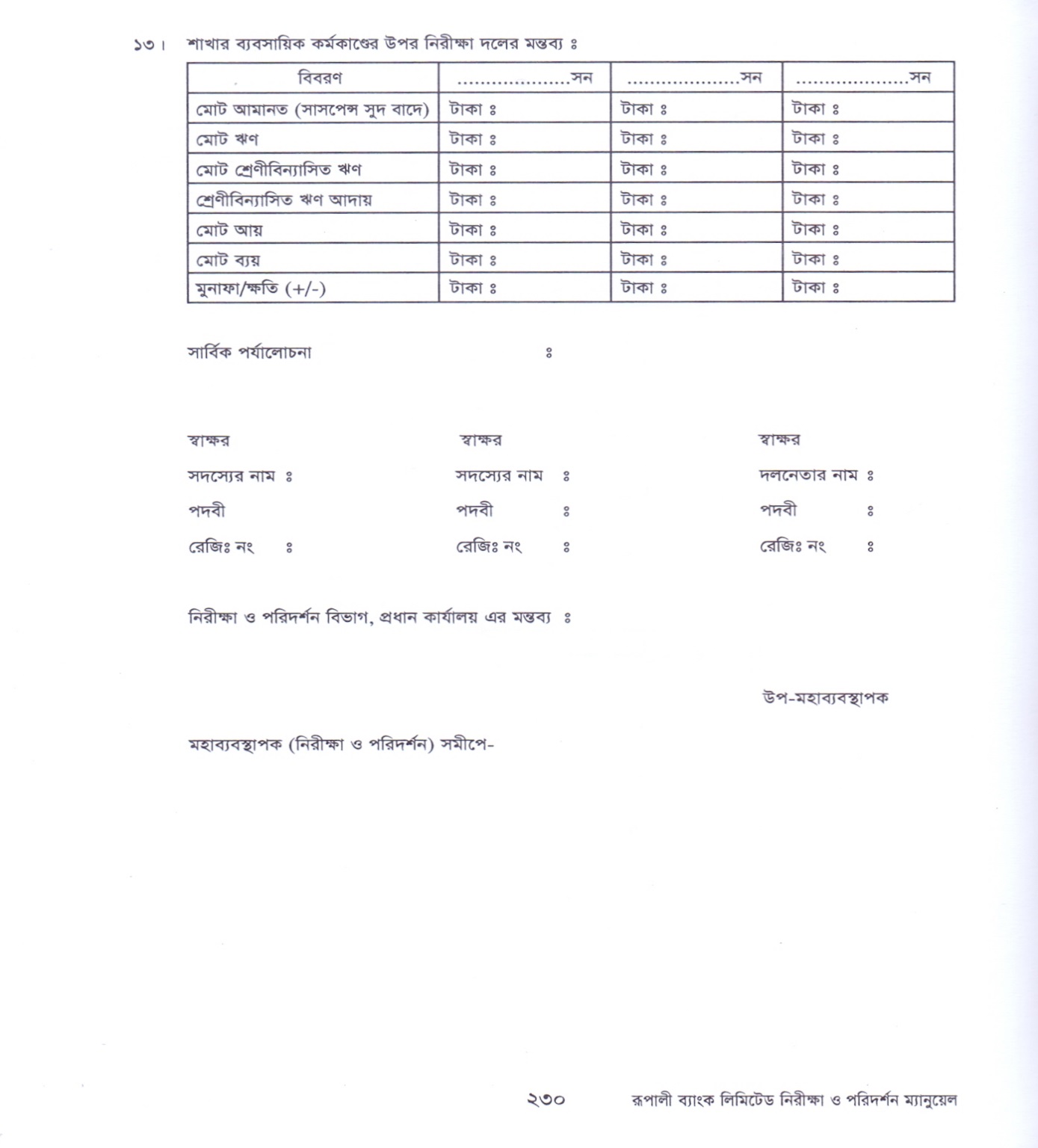 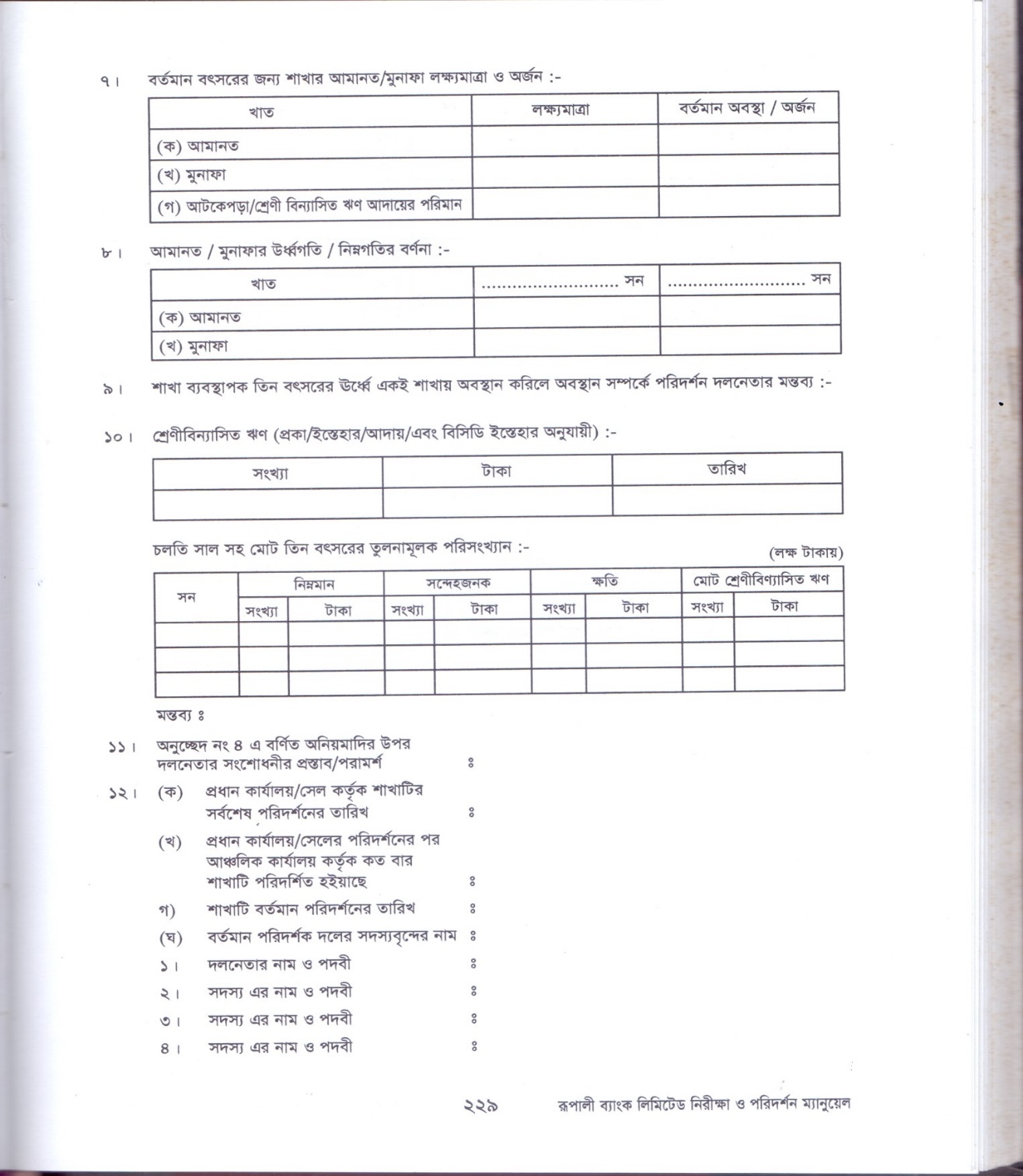 cÖv_wgK cwi`k©b cÖwZ‡e`ন cwicvjb| cwiwkó-3(L)
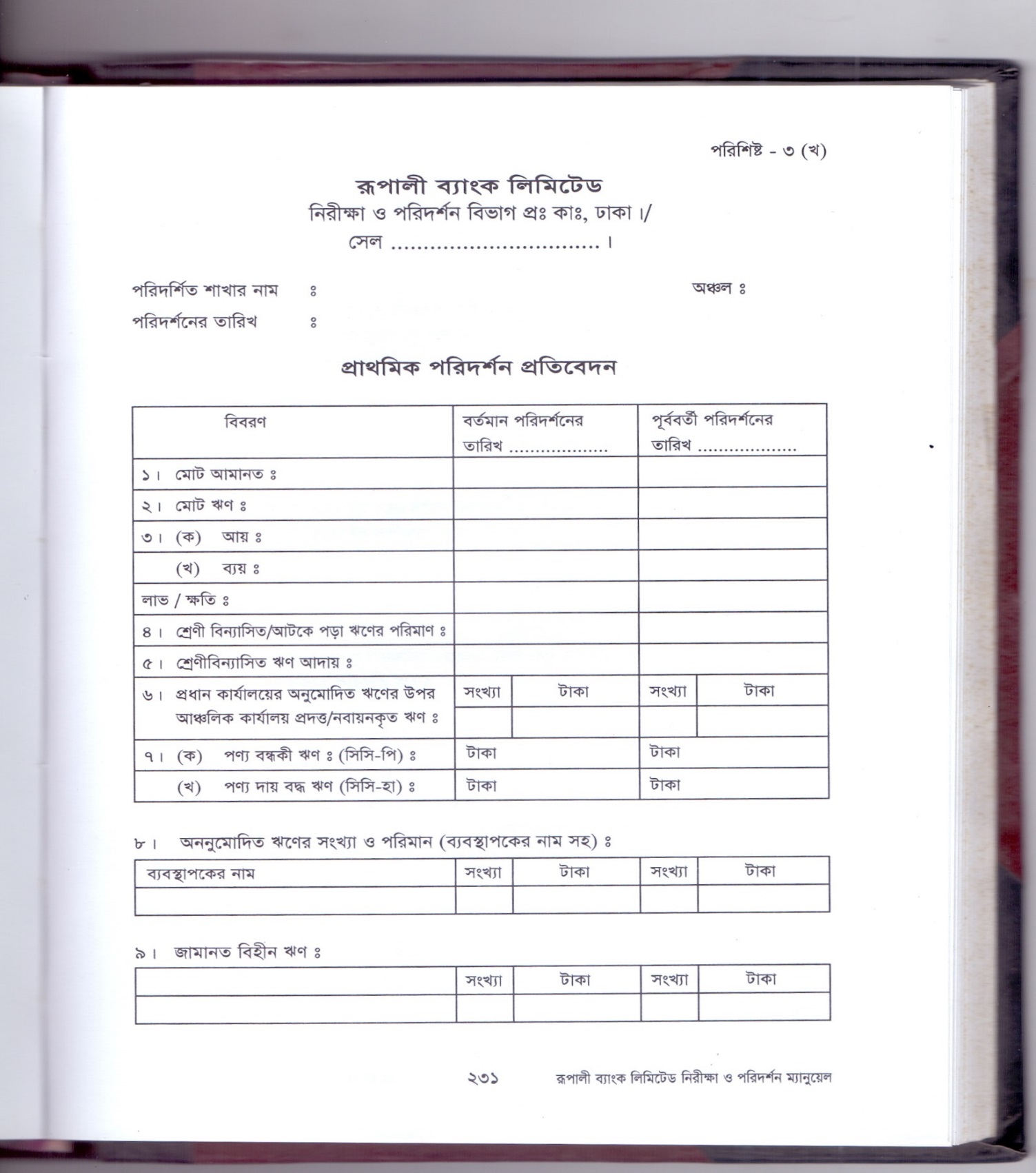 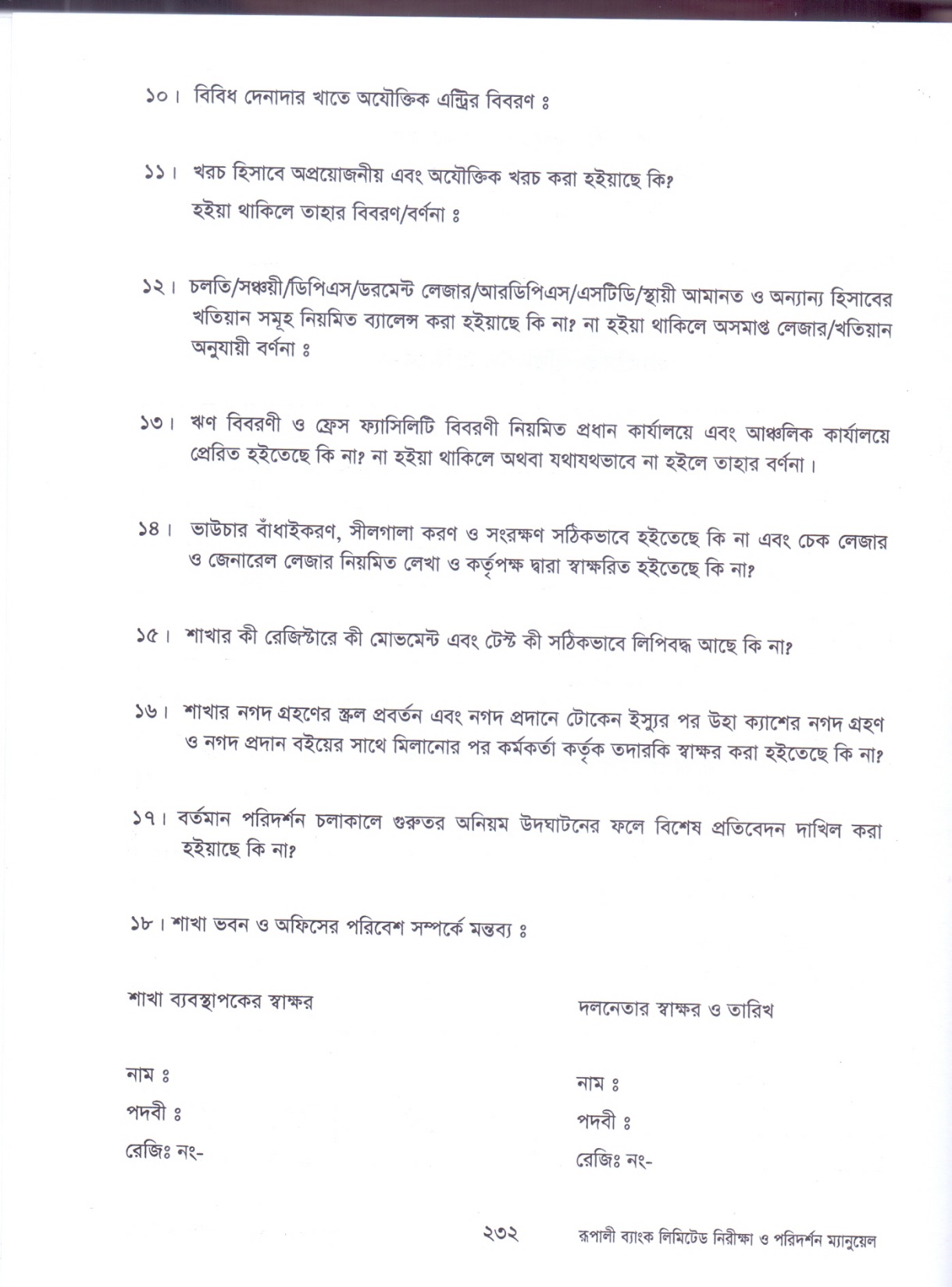 wbixÿv I cwi`©kb cÖwZ‡e`b cwicvjb| cwiwkó-3(M)
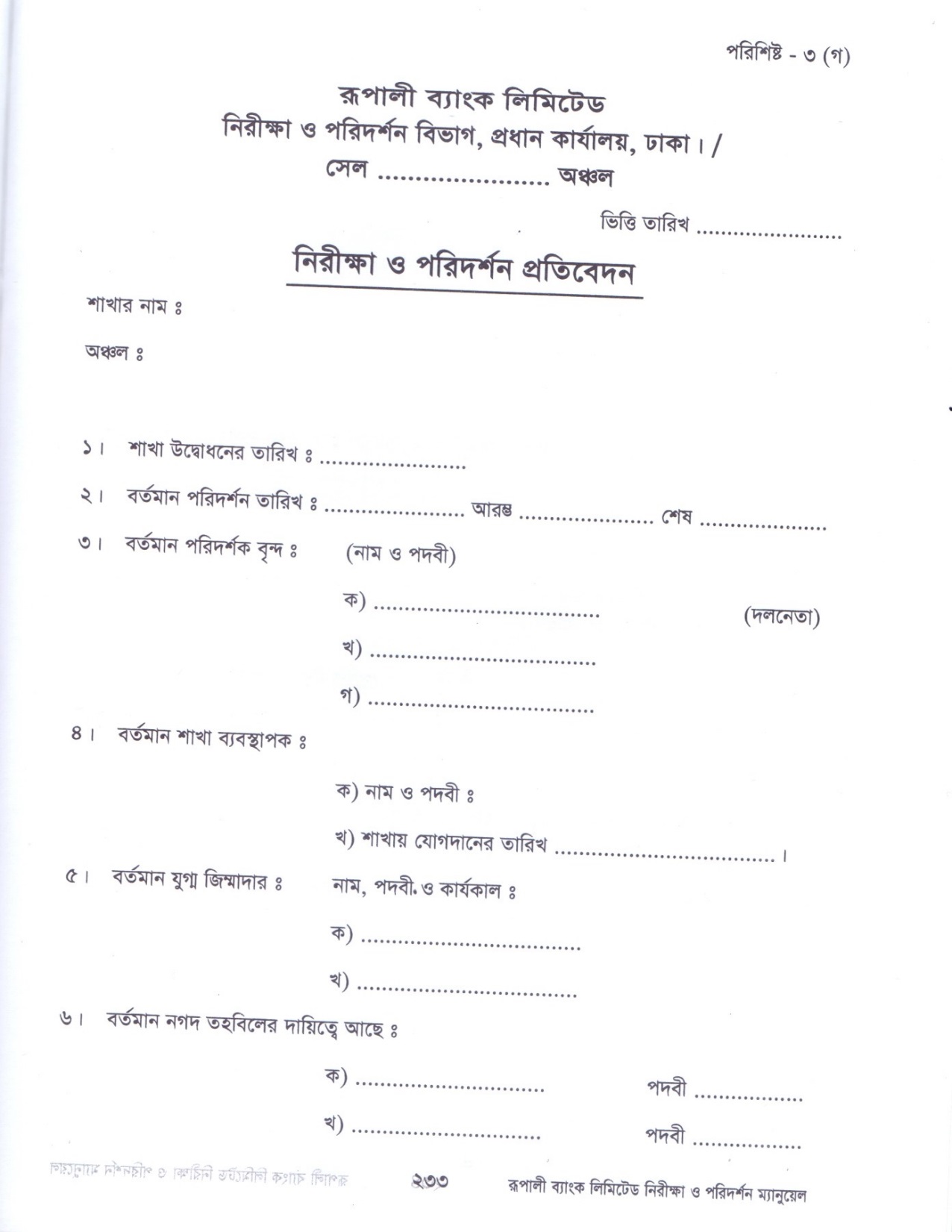 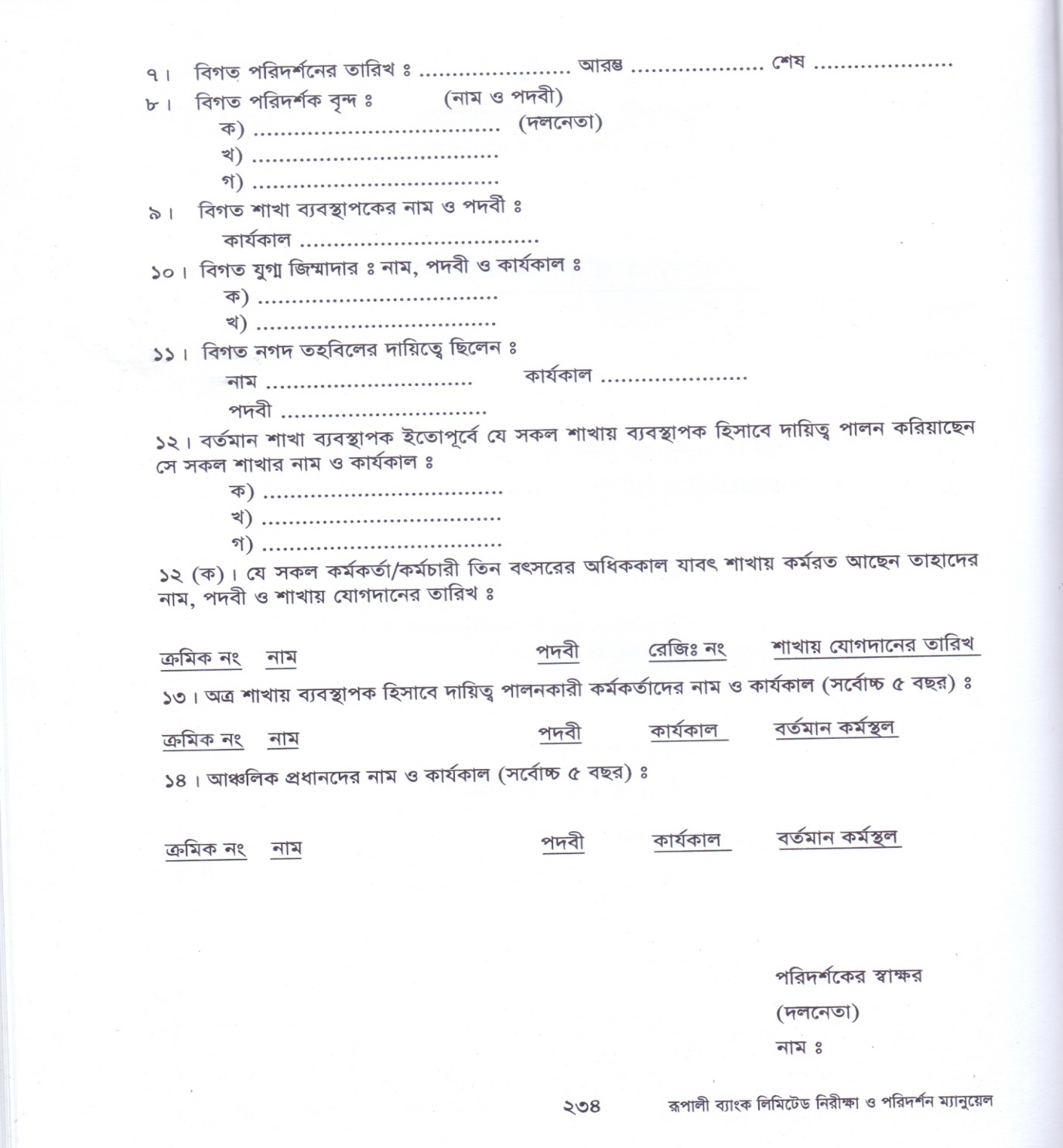 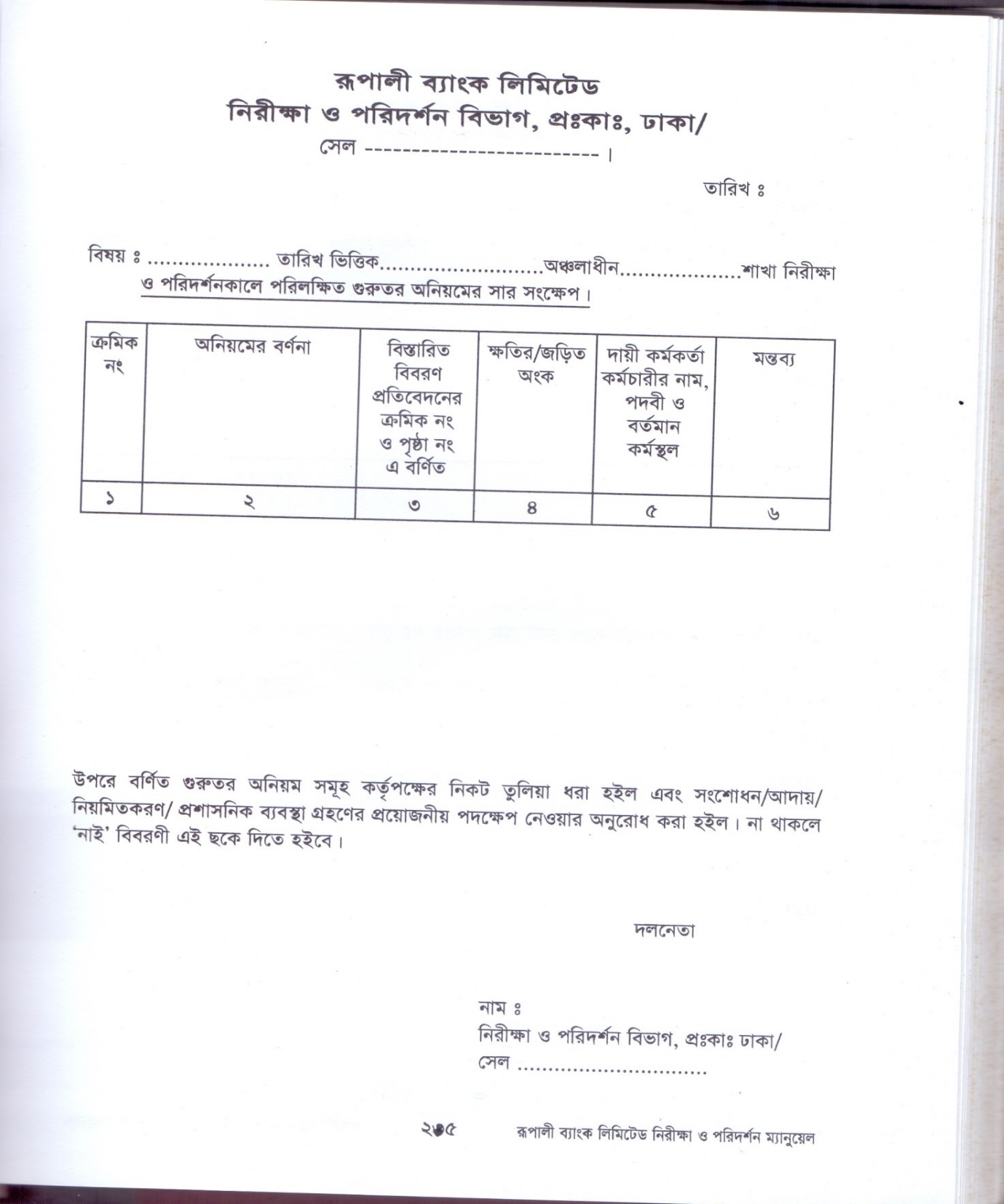 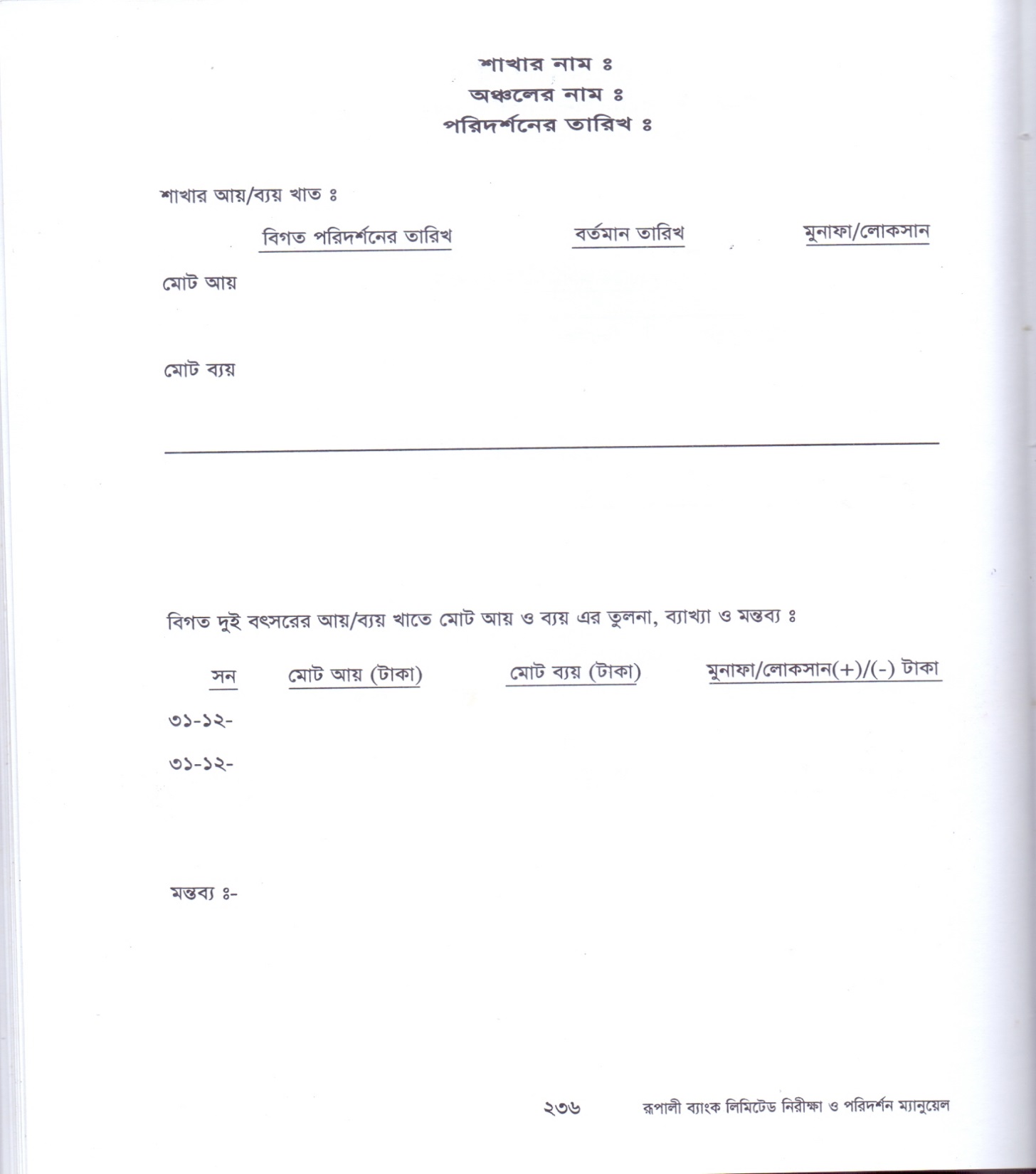 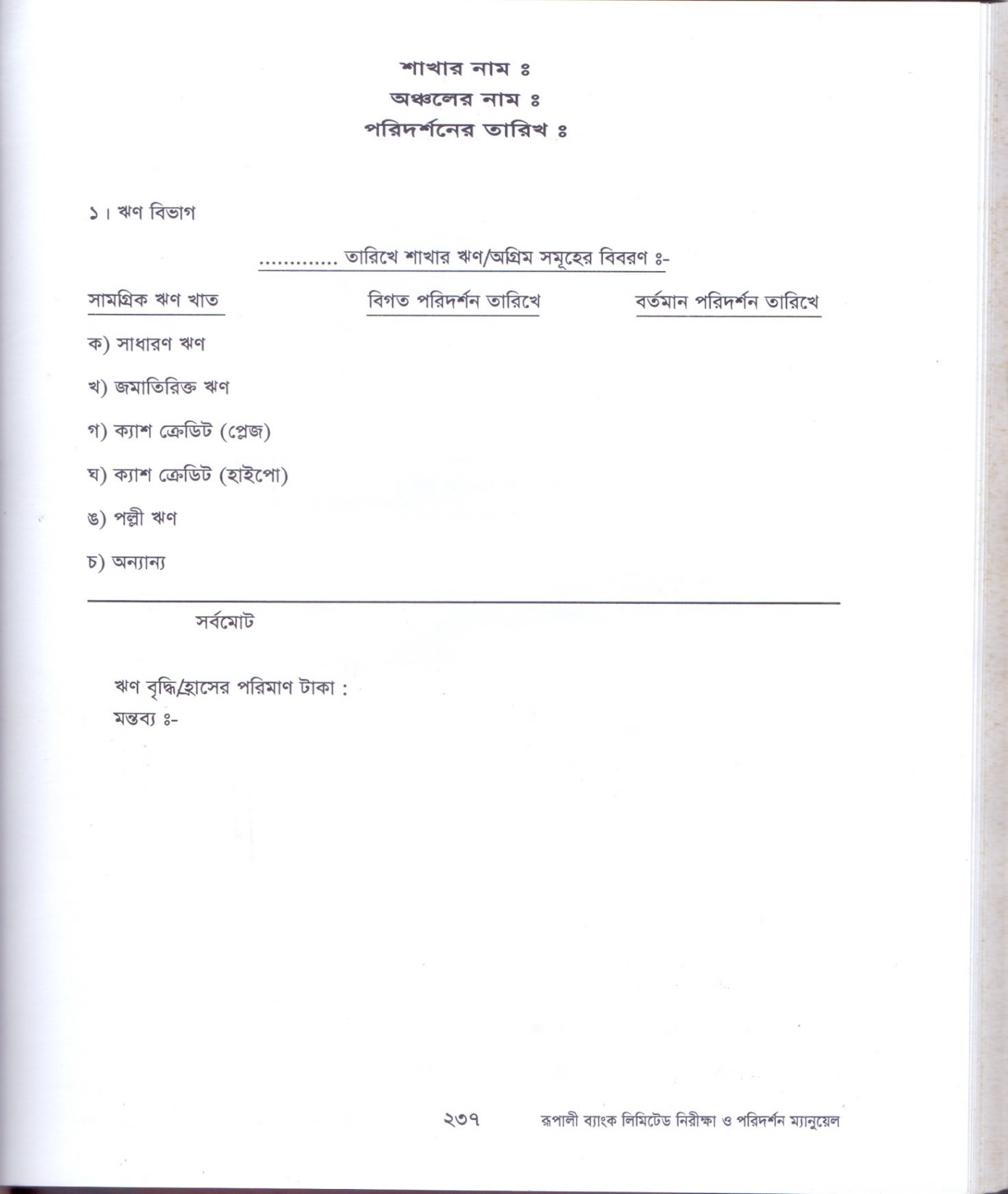 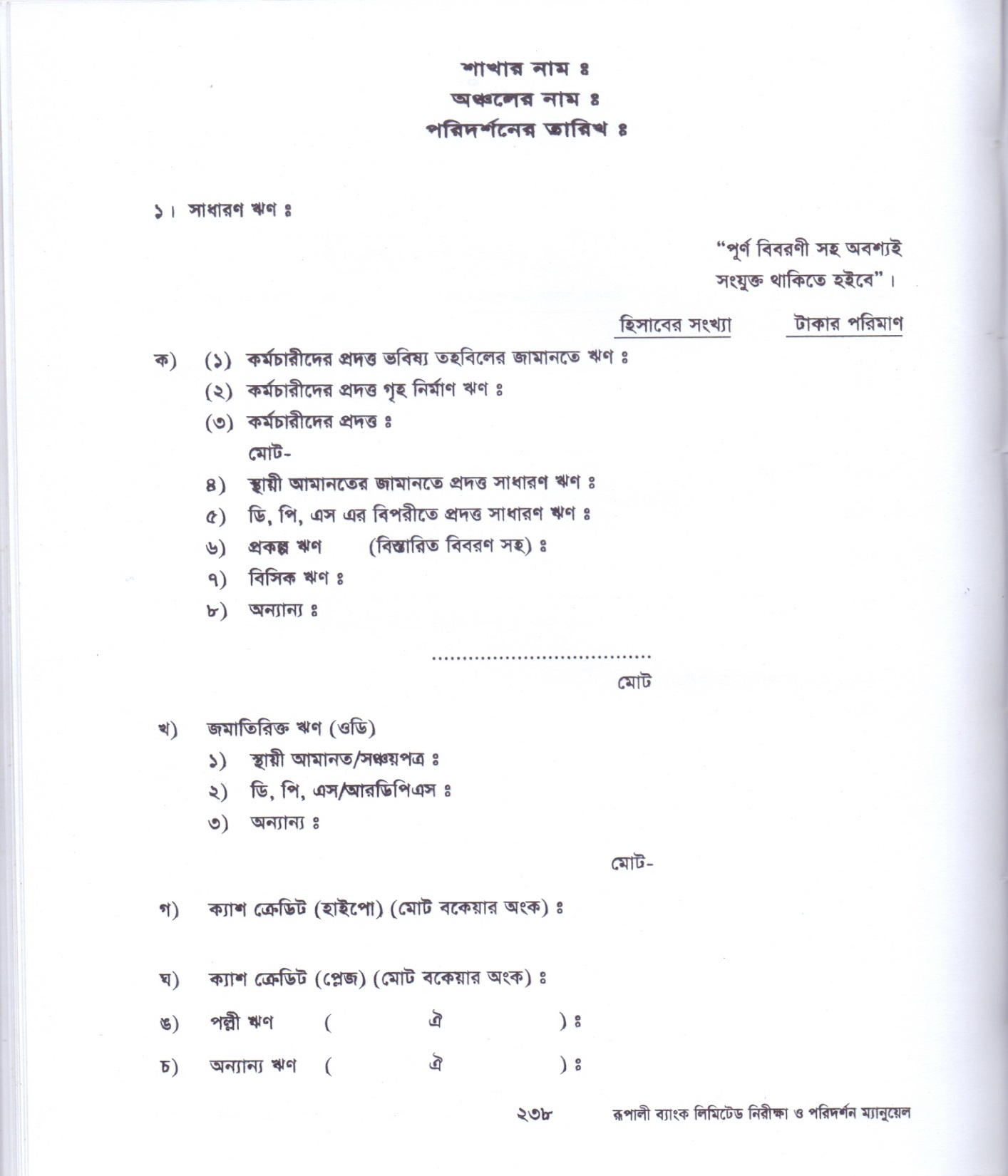 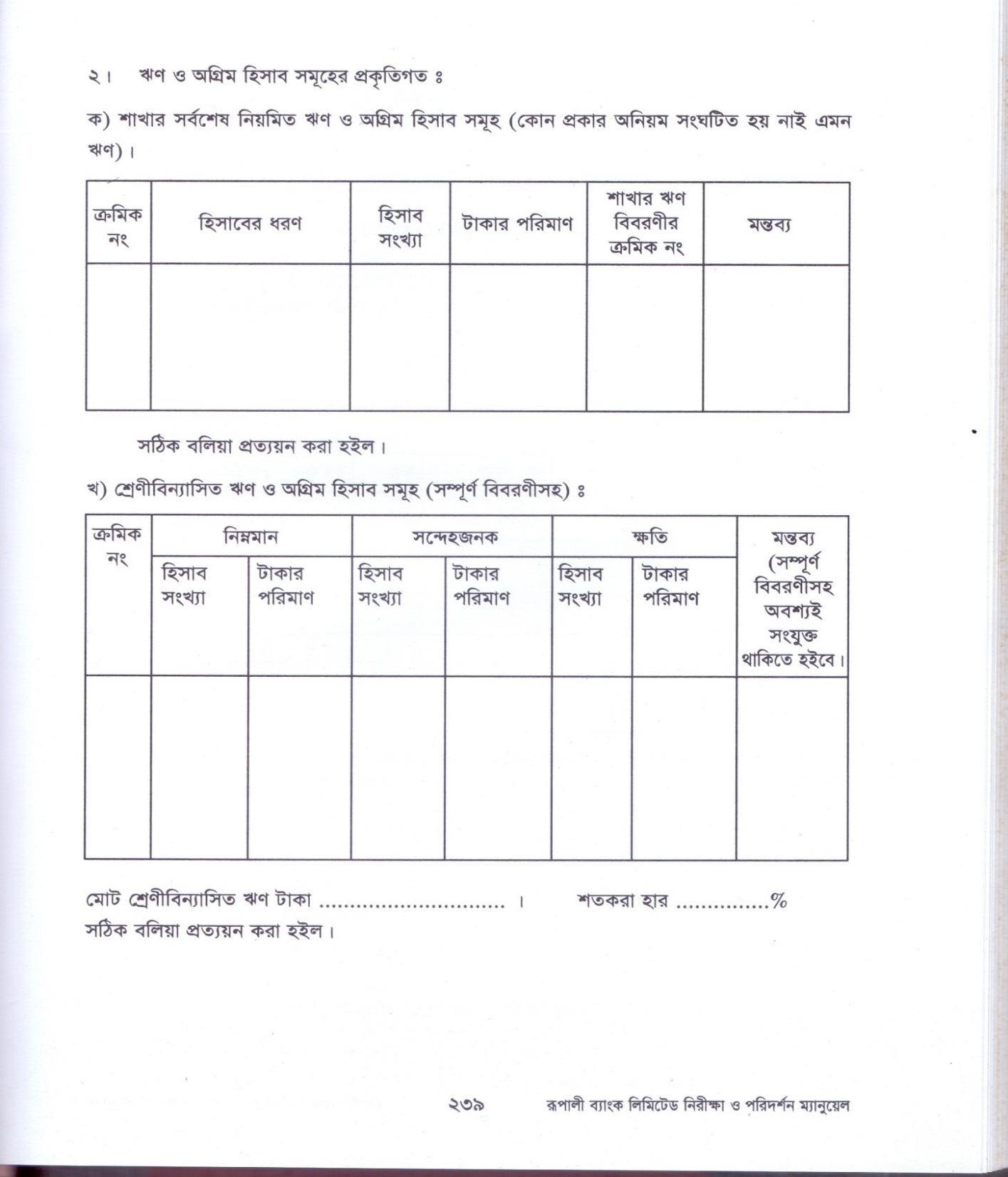 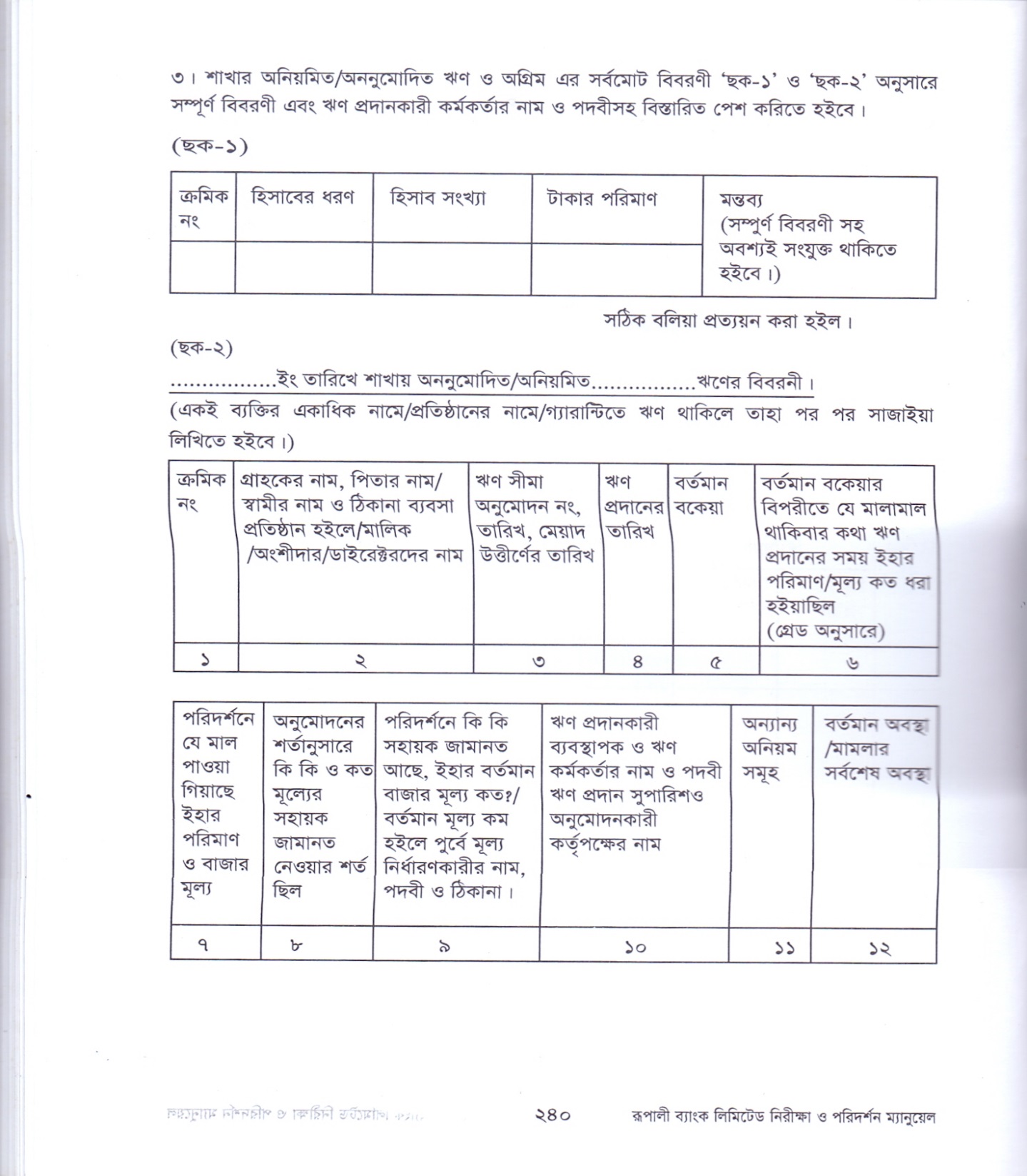 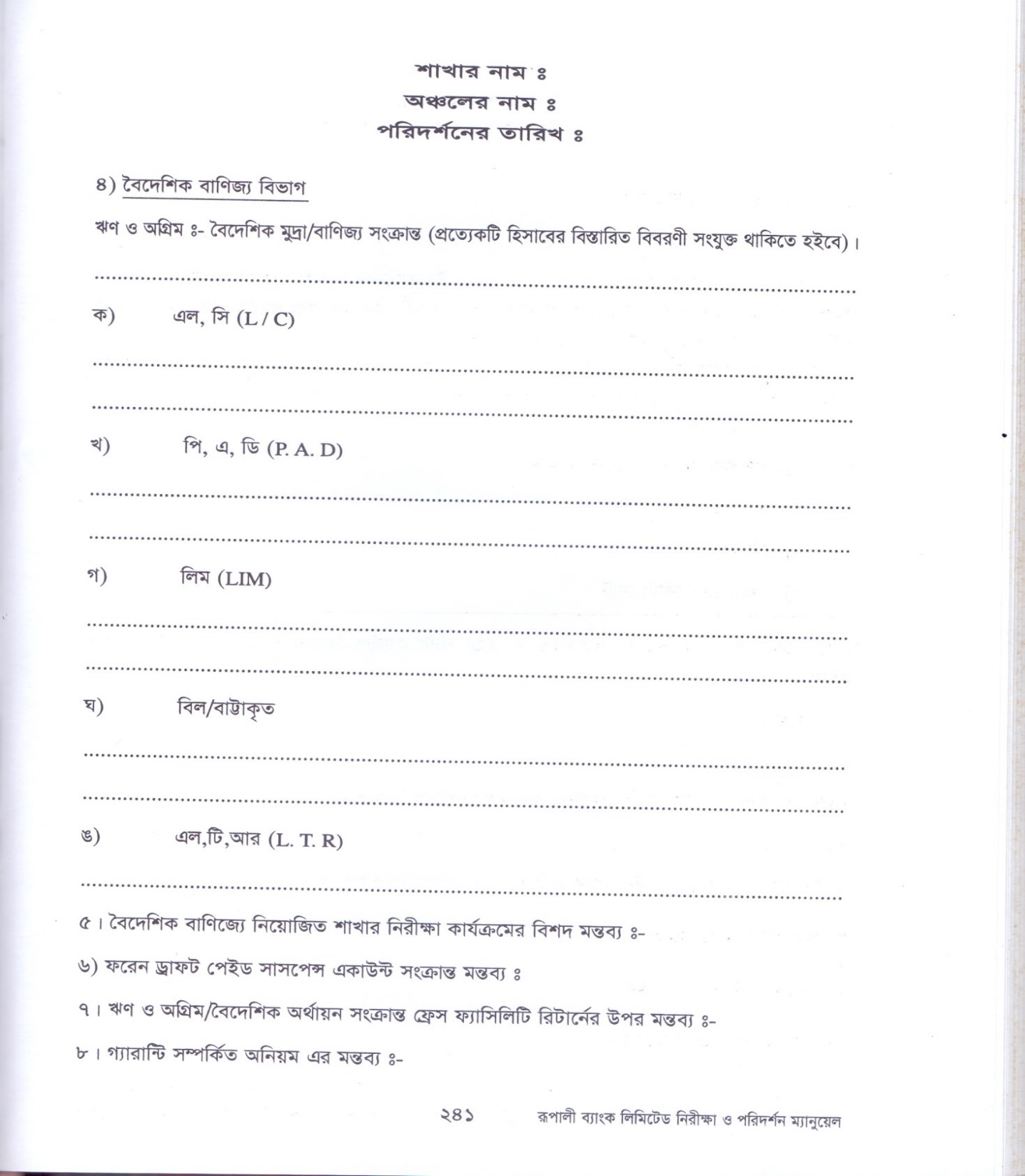 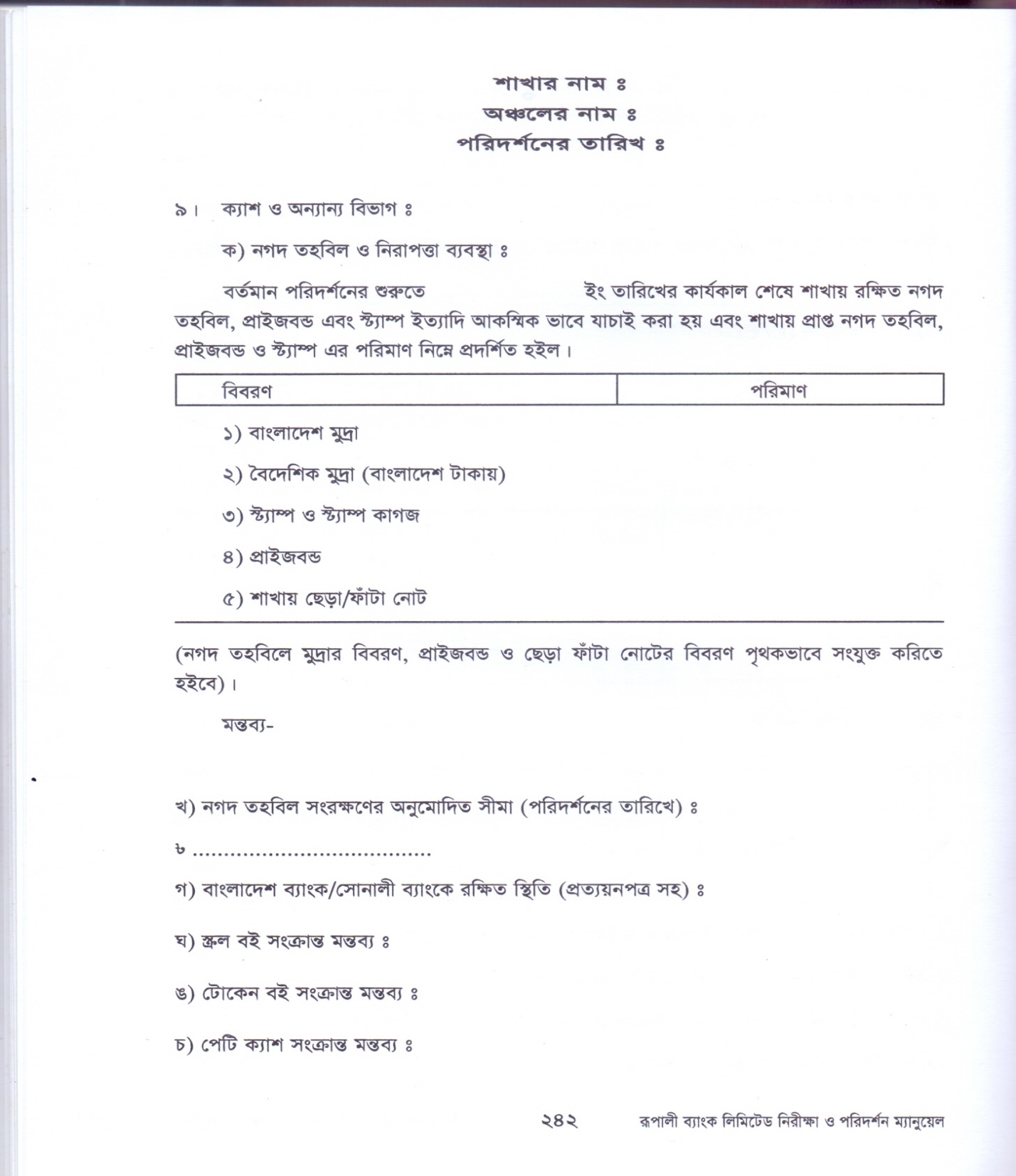 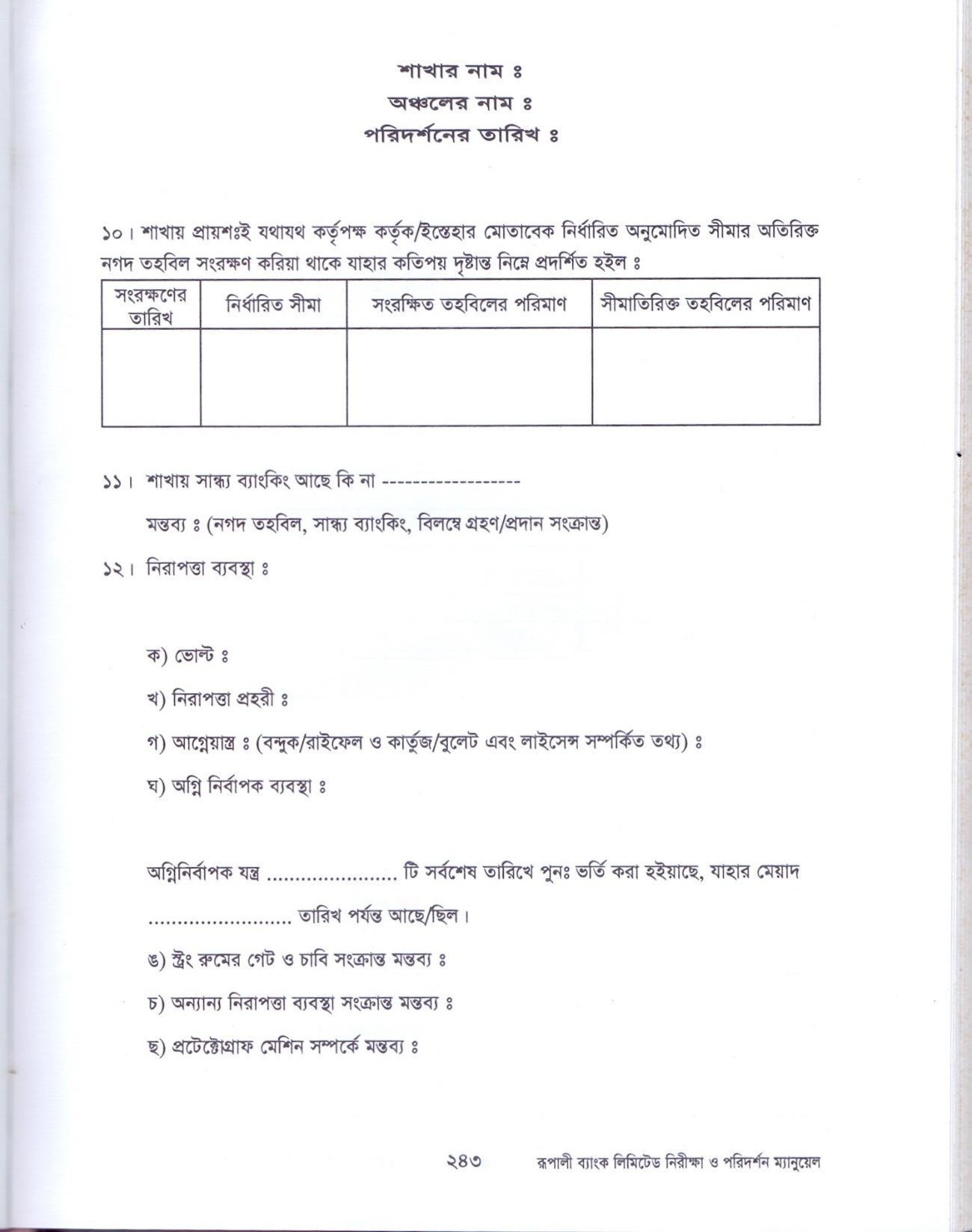 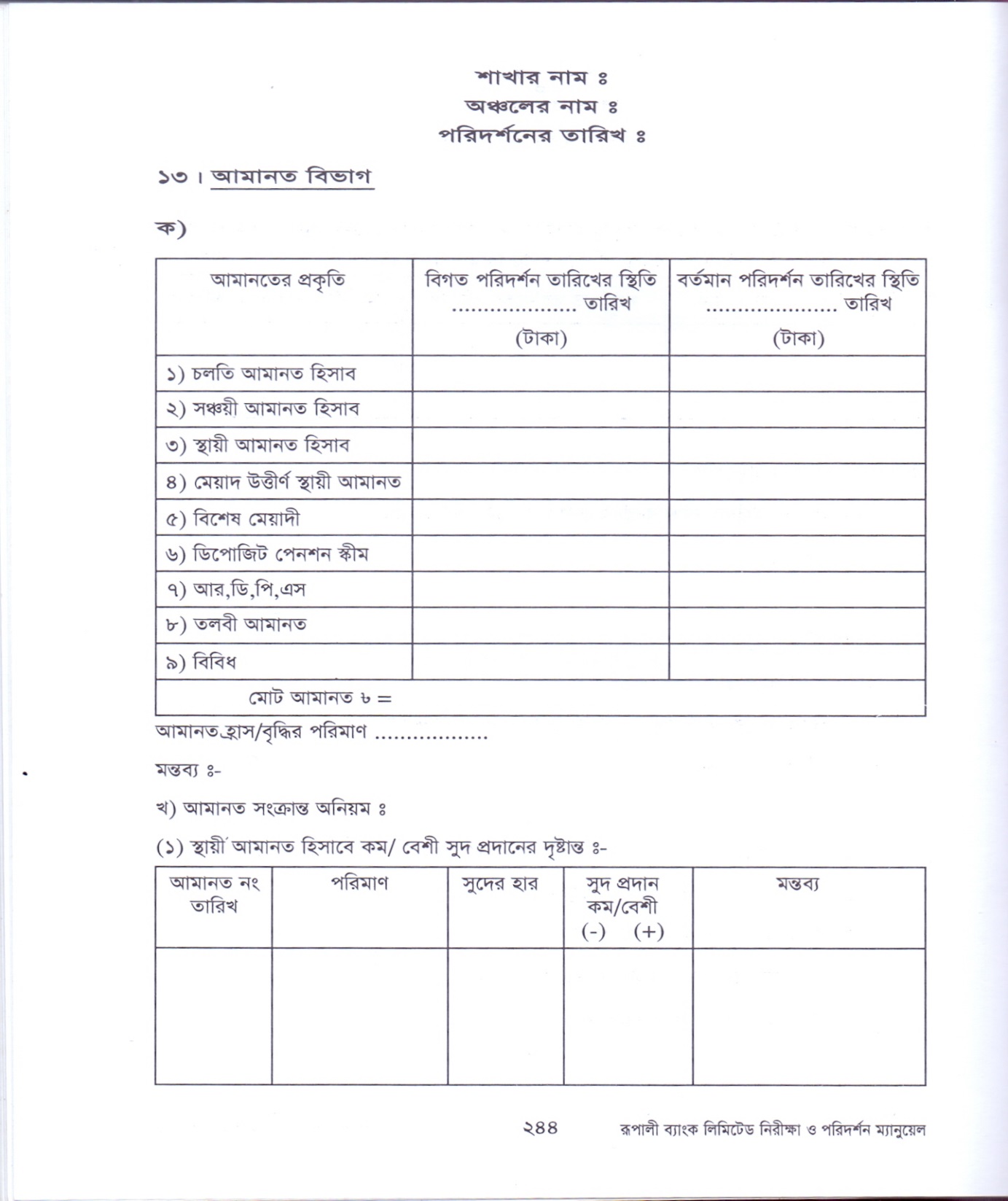 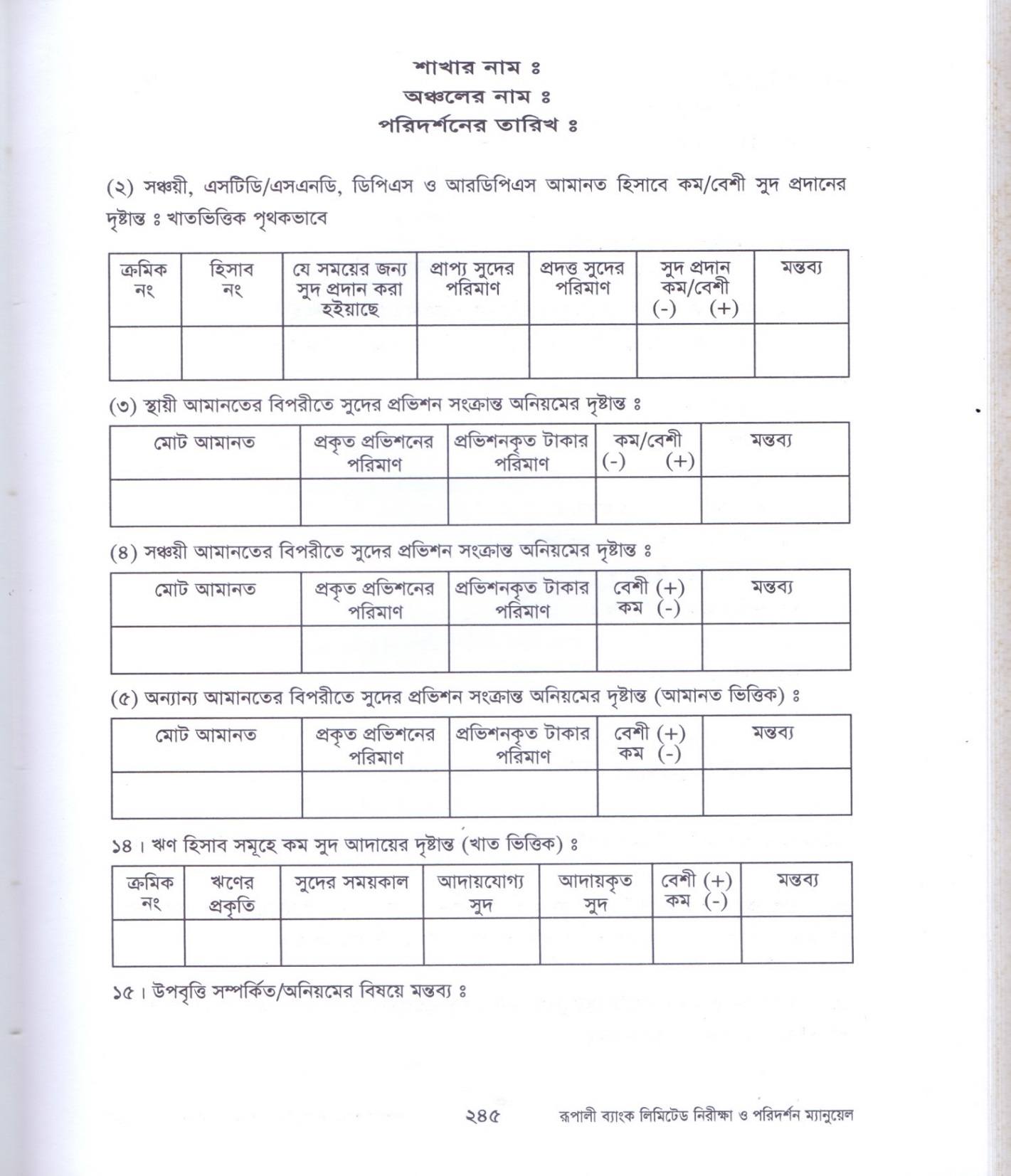 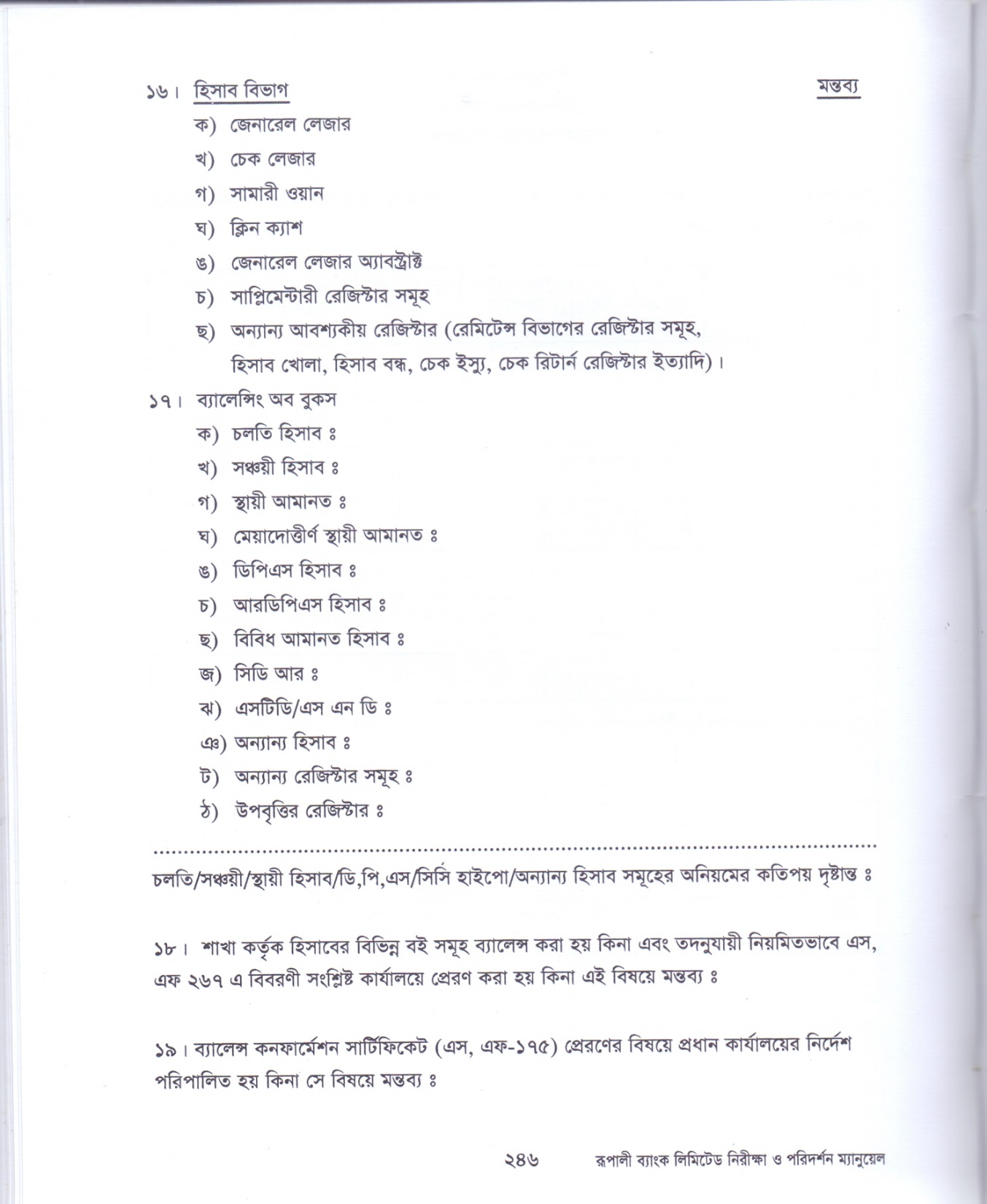 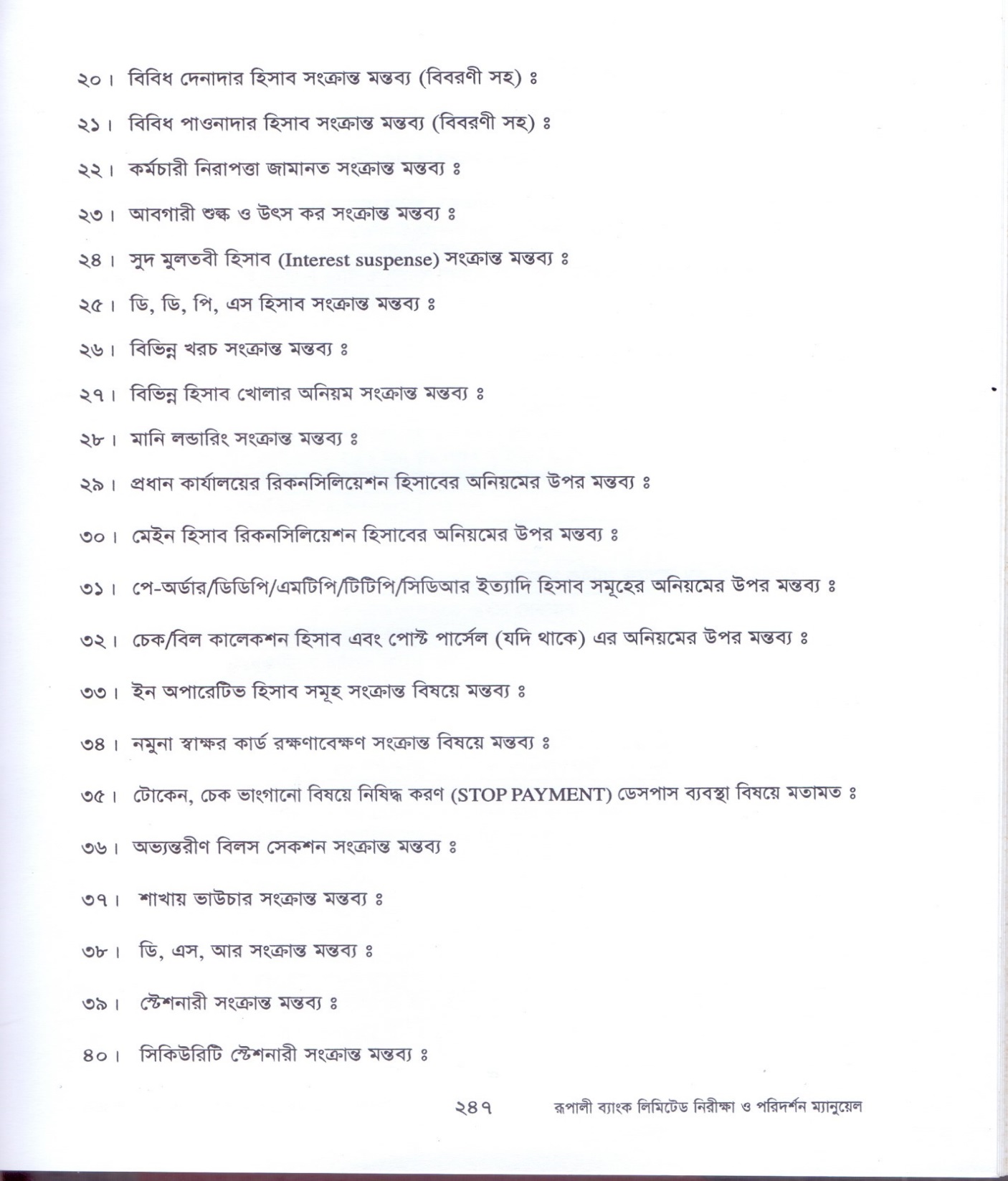 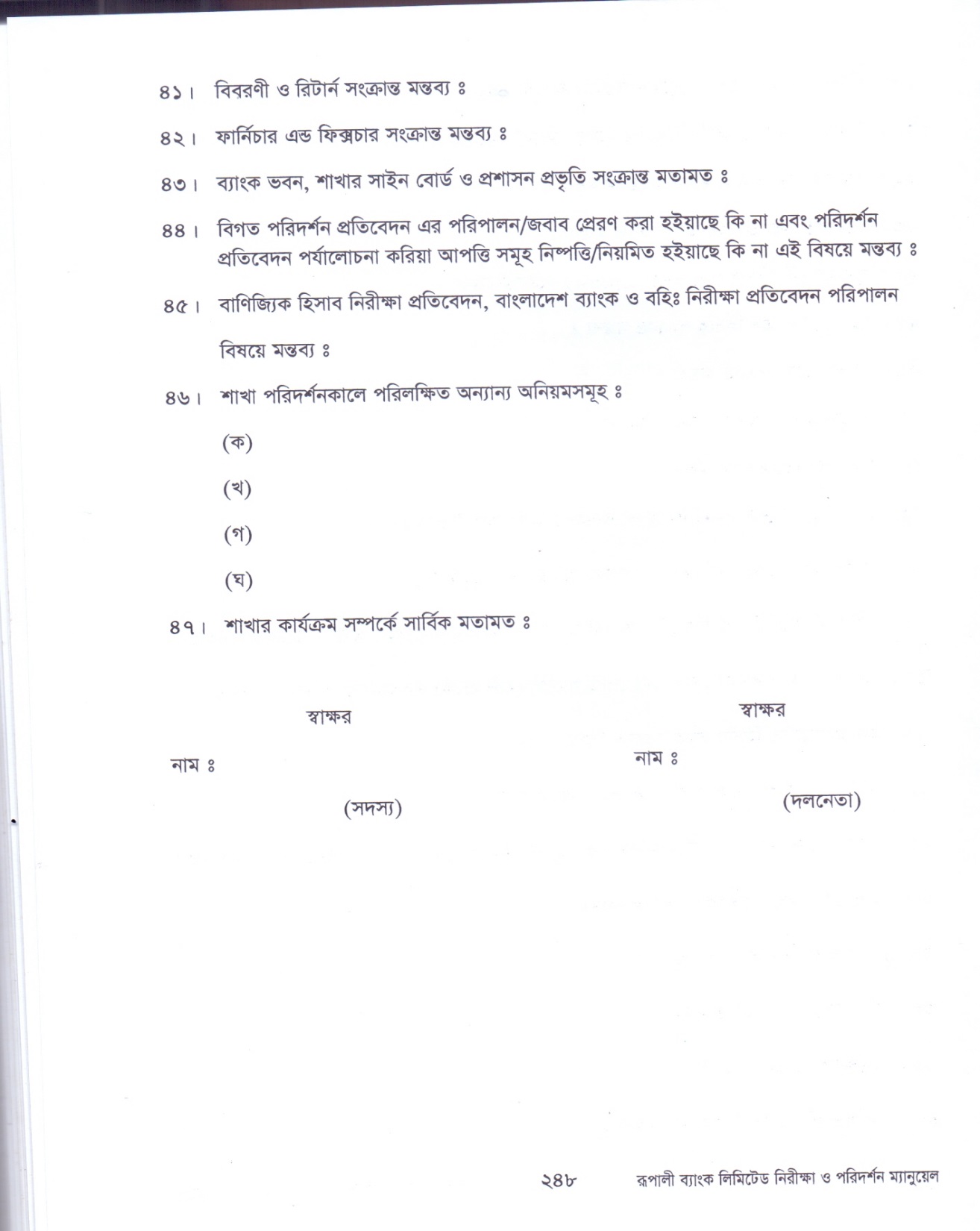 ‡PKwj÷
bM` Znwej cixÿv Kiv|
weMZ cwi`k©b cÖwZ‡e`b ch©v‡jvPbv we‡kl K‡i D³ cwi`k©b cÖwZ‡e`‡b DÌvwcZ ¸iæZi ÎæwU-wePz¨wZ I Awbqg mg~n c~b: wbixÿv Kiv|
kvLvi weMZ আন্তt I ewnt wbixÿv I cwi`k©Y cÖwZ‡e`‡bi cwicvjb cÖwZ‡e`b cixÿv I ch©v‡jvPbv Kiv|
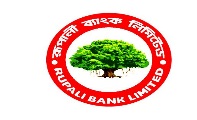 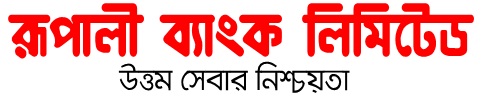 ‡PKwj÷
cwi`k©b `j KZ…©K mswkøó kvLvq Ae¯’vbKvjxb mg‡q kvLvq অন্ততt GKwU †jRvi e¨v‡jÝ Kiv| ( eZ©gv‡b iƒcvjx e¨vs‡Ki mKj kvLv wmweGm c×wZ‡Z cwiPvwjZ nq weavq GwUi cÖ‡qvRb ‡bB|)
kvLvi †jRvi mg~n kvLvi Kg©KZv© Øviv wbqwgZ fv‡e ch©vqµ‡g e¨v‡jwÝs Kiv nq wKbv Zv cixÿv Kiv| (Giƒc c~‡e©i gZB)
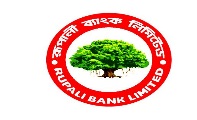 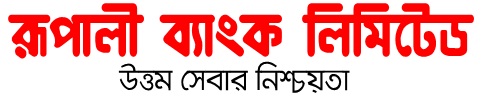 ‡PKwj÷
MÖvnK †mev/ Kvh©cÖYvjx/Kvh© m¤úv`‡bi `ÿZv t
bM` cÖ`vb I MÖn‡b MÖvnK‡`i `ªæZ †mev`vb Kvh©µg ch©‡eÿb Kiv| Bnvi †Kvb e¨Zq NU‡j e¨e¯’vcK‡K ZvrÿwbKfv‡e AewnZ Kiv Ges mswkøó e¨w³eM©‡K h‡_vchy³ Dc‡`k/wb‡`©k cÖ`vb Kiv|
MÖvnK I kvLvq Dcw¯’Z e¨w³eM© †_‡K kvLvi †jb‡`b m¤úwK©Z gZvgZ MÖnY|
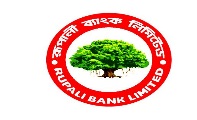 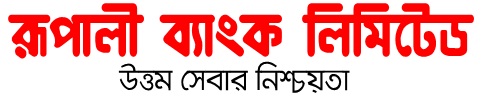 ‡PKwj÷
kvLvi Af¨šÍixb I evwn¨K wel‡q ch©‡eÿb I wbixÿv Kiv| (mvBb †evW©/mvR-m¾v †j-AvDU/cwi¯‹vi cwi”QbœZv )
Kg©KZv©/Kg©Pvix‡`i  Kg©e›Ub ZvwjKv cixÿv Kiv |
GKB Kg©KZv©/Kg©Pvix we‡kl K‡i K¨vk I wej †mKk‡bi Kg©KZv©/Kg©Pvixe„›` GKB †W‡¯‹/‡Uwe‡j `xN©w`b Ae¯’vb bv Kiv m¤úwK©Z welqwU cixÿv Kiv |
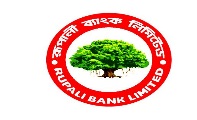 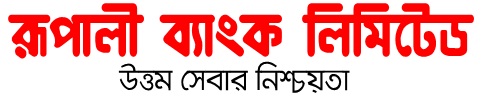 ‡PKwj÷
MÖvnK, mnKgx©‡`i mv‡_ e¨e¯’vc‡Ki AvPvi-AvPiY,Pvj Pjb I mn‡hvwMZv/mngwg©Zv GgbwK MÖvnK I FY MÖnxZv‡`i mv‡_ e¨emvwqK †hvMv‡hvM I gZwewbgq m¤úwK©Z Kvh©vw` ch©‡eÿb Kiv |
e¨e¯’vc‡Ki wbqgvbyewZ©Zv, e¨w³Z¡‡eva, `„pZv Ges Kg©KZ©v-Kg©Pvix‡`i wbqš¿Y I mvsMVwbK ¸b m¤úwK©Z Kvh©vw` wbixÿv Kiv|
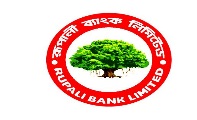 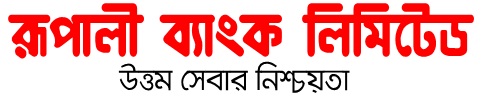 ‡PKwj÷
kvLvi MÖvnK †mevq e¨e¯’vcK wb‡RB D‡`¨Mx I cvi`kx© Ges Aat¯Íb‡`i Dci wbf©ikxj wKbv  Zv ch©‡eÿb Kiv|
¯^ímy`evnx AvgvbZ msMÖn I †kÖYxweb¨vwmZ FY Av`v‡q e¨e¯’vcK‡`i e¨w³MZ D‡`¨vM/cÖ‡Póv/Kvh©µ‡gi g~j¨vqb Kiv |
‡kÖbxweb¨vwmZ FY I AwMÖg Av`vq Kvh©µg g~j¨vqb Kiv|
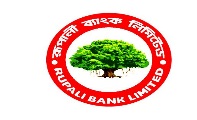 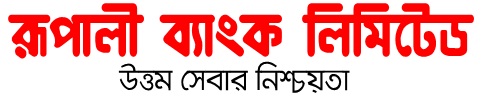 ‡PKwj÷
Kgc‡ÿ 02(`yB) Rb †kÖYxweb¨vwmZ FY MÖnxZvi mv‡_ mvÿvr Kiv Ges 1wU †cøR ¸`vg I 1wU cÖKí FY cwi`k©b Kiv|
FY I AwMÖ‡gi wecix‡Z iwÿZ `wjj `¯Ív‡eR cixÿv Kiv|
kvLv e¨e¯’v‡Ki mv‡_ GKRb FY MÖnxZvi e¨emv cÖwZôvb cwi`k©b Kiv|
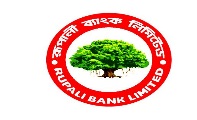 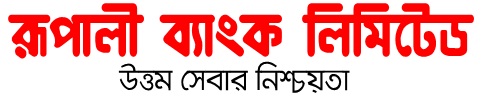 ‡PKwj÷
FY I AwMÖgmg~n hv‡Z †kÖbxweb¨vwmZ bv nq †m welqwU bRi ivLvi Rb¨ †gqv` DËx‡Y©i ZvwiL D‡jøLmn F‡bi ˆÎgvwmK wfwË‡Z ZvwjKv ˆZix K‡i ivLv I †m¸‡jvi h_vmg‡q bevq wbwðZ Ki‡Yi wel‡q kvLv e¨e¯’vcK‡K civgk© cÖ`vb Kiv|
wbivc` RgvwZwi³ FYmg~n (†hgb GdwWAvi, wWwcGm, mÂqcÎ, AviwWwcGm cÖf…wZi wecix‡Z cÖ`Ë FY Gi †ÿ‡Î) †kÖbxweb¨vwmZ n‡q c‡o‡Q wKbv Zv cixÿv Kiv, hv‡Z H¸‡jv †kÖYxweb¨vwmZ bv nq †mw`‡K jÿ¨ ivL‡Z I †kYxweb¨vwmZ n‡j Zv wbqwgZ Ki‡Y Rb¨ civgk© cÖ`vb |
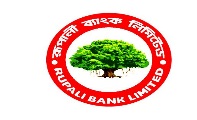 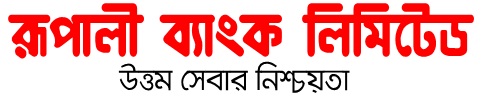 ‡PKwj÷
my` gyjZex wnmve, †kÖYxweb¨vwmZ FY Av`vq ewn (we‡kl K‡i bM` Av`vq) cixÿv Kiv Ges BZ¨vw`i †ÿ‡Î cÖavb Kvh©vj‡qi B‡¯Ínv‡ii wb‡`k©vejx h_vh_fv‡e cwicvjb wbwðZ Kiv|
kvLvi †Kvb ¸iæZi Awbqg/mgm¨vw` `~ixKiY/ms‡kvabxi Rb¨ AvÂwjK Kvh©vjq‡K AewnZ Kiv|
kvLvq ÿwZi KviY wPwýZ Kiv| kvLvi Avq e¨q cÖwµqv cixÿv Kiv, GB‡ÿ‡Î we‡kl K‡i kvLvi e¨e¯’vcbv Li‡Pi ÎæwU-wePz¨wZ wPwýZ K‡i, kvLvi ÿwZ Kwg‡q jv‡f wb‡q Avbvi wewfbœ w`K wb‡`©kbv †`qv|
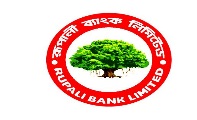 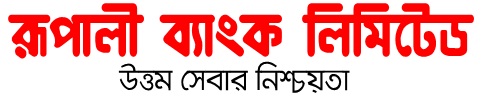 ‡PKwj÷
AvÂwjK Kvh©vjq KZ…©K wbqwgZ Z`viwKmn wbqwgZ kvLv cwi`k©b Kiv nq wKbv Zv †`Lv|
kvLvi FY I AwMÖgmg~n e¨e¯’vcK KZ…©K wbqwgZ ev gv‡S gv‡S Z`viwK/AbymiY Kiv nq wKbv Zv †`Lv| hw` bv n‡q _v‡K Z‡e e¨e¯’vcK‡K GBiƒc `vwq‡Z¡ Ae‡njvi KviY wRÁvmv KiY Ges ZvrÿwbKfv‡e cÖavb Kvh©vjq‡K AewnZ Kiv|
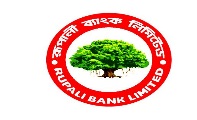 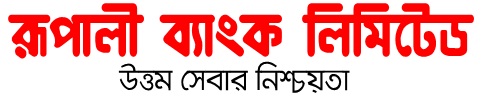 ‡PKwj÷
cÖavb Kvh©vjq/AvÂwjK Kvh©vjq KZ…©K RvixK…Z wb‡`©kbvbyhvqx wewfbœ weeiYx wbqwgZ h_v¯’v‡b †cÖiY Kiv nq wKbv Zv †`Lv|

cÖavb Kvh©vjq Ges AvÂwjK Kvh©vjq KZ…©K RvixK…Z B‡¯Ínvi mg~n kvLv e¨e¯’vcK KZ…©K MVb I h_vh_fv‡e b_xfz³ Kiv nq wK bv Zv †`Lv| hw` bv n‡q _v‡K Z‡e G wel‡q kvLv e¨e¯’vcK‡K B‡¯Ínvi mg~n MVb I Zv cwicvj‡bi wb‡`©kbv cÖ`vb Kiv|
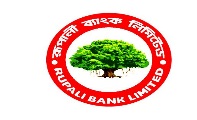 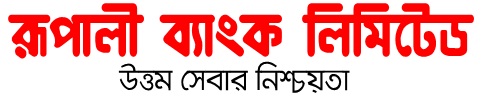 Kg©Pvix M„n wbgv©Y FY I wbixÿvi welqmg~n
F‡Yi Aby‡gv`bc‡Îi kZ© †gvZv‡eK FY weZiY Kiv n‡q‡Q wKbv|
F‡bi Aby‡gv`bc‡Î ewY©Z kZv©byhvqx F‡bi gvwmK wKw¯Í I my` wbqwgZ Av`vq n‡”Q wKbv|
F‡bi wecix‡Z M„nxZ RvgvbZ †iwRt gU©‡MR m¤úv`b nIqvi ci Rvgvb‡Zi g~j¨ `wjj,bKkv, AvBbMZ gZvgZ I Ab¨vb¨ cÖ‡qvRbxq KvMRcÎ †md Kv÷wW †iwR÷vi G h_vh_fv‡e wjwce× mn kvKvq msiÿb n‡q‡Q wKbv|
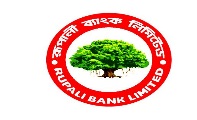 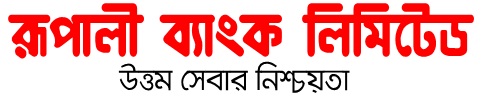 Kg©Pvix M„n wbgv©Y FY I wbixÿvi welqmg~n
cÖ‡qvRbxq PvR© dig wmGd-1,10 I 11 Ges 3q c‡ÿi †ÿ‡Î wm Gd 6 I 10-G h_vh_fv‡e MÖnY c~e©K Zv msiÿb Kiv n‡q‡Q wKbv|
e¨vs‡Ki eZ©gvb cÖPwjZ wbqgvbyhvqx gÄyixK…Z FYvs‡Ki wecix‡Z M„nxZ mnvqK RvgvbZ FYvs‡Ki 100% †iwRt gU©‡MR `wjj m¤úv`b Kiv nBqv‡Q wKbv|
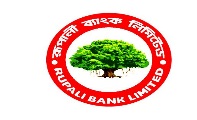 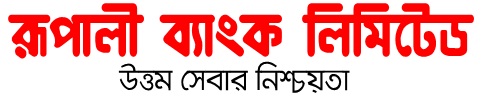 Kg©Pvix M„n wbgv©Y FY I wbixÿvi welqmg~n
Aemi cieZx© mg‡q hv‡`i F‡bi wKw¯Í gvwmK cÖvc¨ †cbkb n‡Z Av`vq Kiv n‡q‡Q/n‡e g‡g© Zv‡`i wbKU n‡Z Ò‡jUvi Ae wj‡qb Ab †cbkbÓ †bqv n‡q‡Q wKbv|
GQvov cÖPwjZ mKj Ab¨vb¨ mswkøó FY wbqgvPvi cwicvwjZ n‡q‡Q/n‡”Q wKbv|
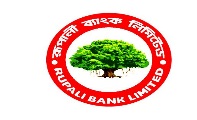 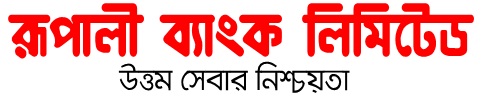